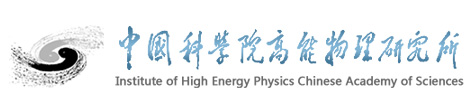 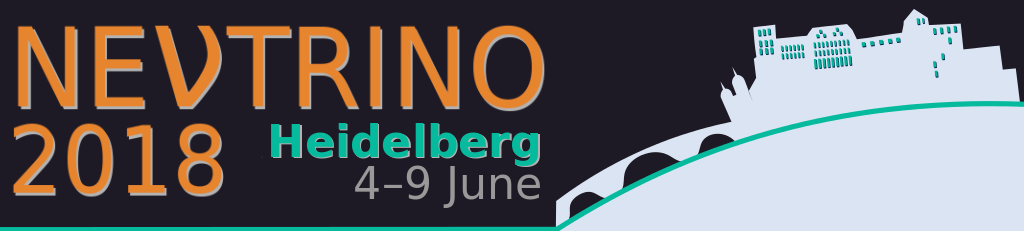 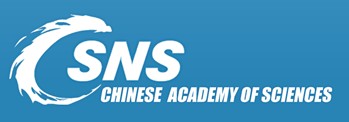 The Neutrino Beam of Experimental Muon Source at China Spallation Neutron Source
Nikos Vassilopoulos, IHEP, CAS
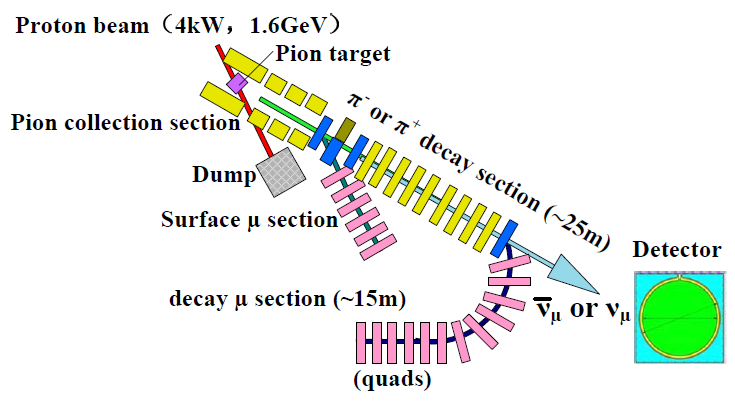 Description and motivation
Description
The experimental muon source project EMuS is foreseen at China Spallation Neutron Source and is being optimized for both muon and neutrino experiments
It is primarily intended for muon science as μSR techniques in matter physics and chemistry while its neutrino beam is an option for cross section measurements if valuable
Staged and cost-conscious design approach
Motivations 
lack of recent cross section measurements at lower energies
R&D platform for MOMENT, a future muon-decay medium-baseline neutrino beam facility in China 
EMuS as high power targetry and accelerator R&D platform
Schematics of the 5 T adiabatic capture SC solenoid:
Vacuum Cryostat
EMuS full scheme:
Coil support
Baseline experimental scheme
Thermal shield
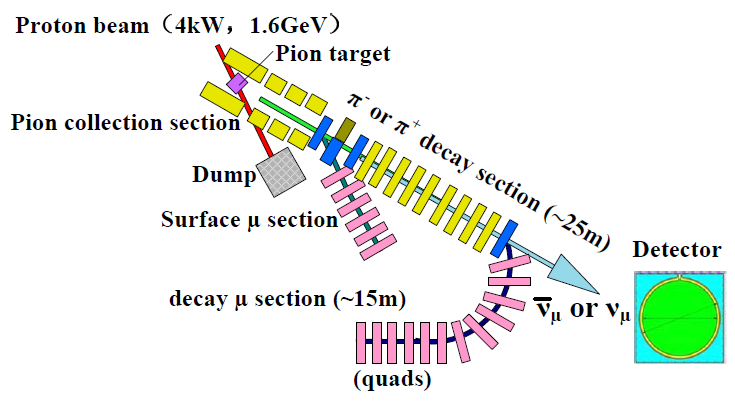 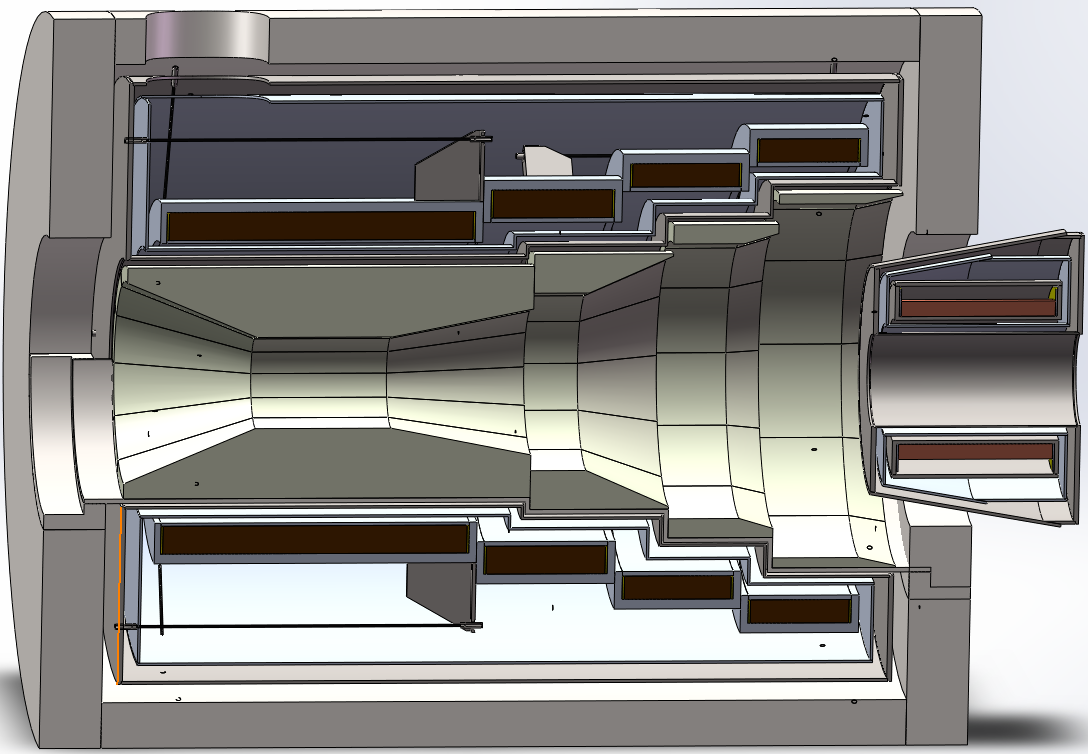 1st-coil
p 100%
~52%
W shields
Gr target
SC coils
27-May-2018
NV-EMuS-Neutrino18
2
Results for the neutrino beam
Simulation parameters
Neutrino beam from pions at 3 m downstream of decay tunnel
100 % π+/π- separation
Decay tunnel: L = 25 m, aperture = 30 cm
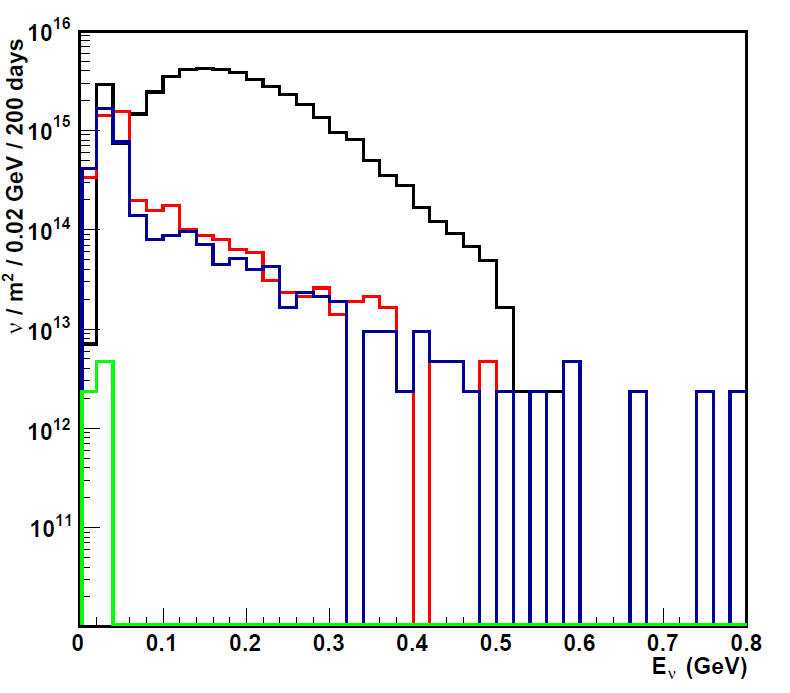 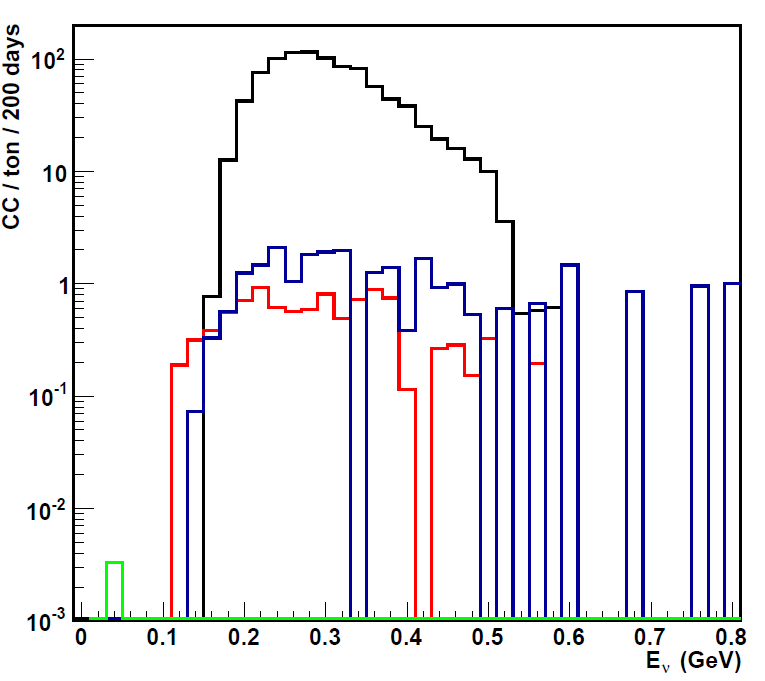 Flux νμ  , <Eν> ~ 200 MeV
CC νμ , <Eν> ~ 300 MeV
-
νe
νμ
-
νμ
νe
-
-
Detector performance analysis needed in order to investigate its value
CC νμ  at <Eν> = 300 MeV at EMuS  
~ 1000 CC events / ton / year at CSNS – I 
x 50 with capture system and decay channel upgrades at CSNS-IΙ
Preliminary study for the muon beam shows severe reduction in neutrino flux
27-May-2018
NV-EMuS-Neutrino18
3